L’enseignement scientifique du tronc commun du cycle terminal
1
Présentation générale classe de première
Les finalités de cet enseignement
2
Réduire la fracture entre les scientifiques incultes et les cultivés ignorants (Michel Serres)
Donner une formation scientifique de base, notamment pour les professeurs des écoles
Mais aussi :
Faire travailler ensemble les 4 disciplines
Pédagogie active, qui motivera les élèves qui ne veulent pas faire de sciences


D’après une conférence de monsieur Pierre LÉNA, membre de l’académie des sciences, le 21/11/18, devant les IA-IPR de PC à Paris
Une formation scientifique de base pour tous spécialistes ou non
3
La science pour savoir :
Former des citoyens lucides, conscients de leur présence au monde, de leur place dans le monde, de leur rapport au monde. 
la science pour faire :
Former des citoyens responsables, conscients de leur effet sur le monde, de leur responsabilité à l’égard du monde.
 la science pour former l’esprit : 
Former des citoyens rationnels, distinguant croyance et connaissance.
[Speaker Notes: Les objectifs majeurs de cet enseignement … à ne jamais perdre de vue]
Accompagnement des équipes qui prennent en charge ce nouvel enseignement
4
Un groupe de 16 professeurs ressources dans l’académie, travaillant avec les IA IPR de maths, PC et SVT 
Une stratégie académique de formation :
Mise en place, d’une journée de formation en direction de  240 enseignants désignés par les proviseurs (10 regroupements d’établissements);
2 journées de formation programmées en 2019-2020 ;
Des formations à inscriptions individuelles intégrées aux PAF des années suivantes
Des ressources nationales en cours d’élaboration (publication sur Eduscol dès juillet 2019)
[Speaker Notes: Journées de formations 2019-2020 :
J2 au premier trimestre pour conforter ce qui a été vu en J1 (zoom notamment sur le projet et l’évaluation au bac)
J3 au second trimestre (voire 3eT?) pour les contenus du programme de terminale.]
Professeurs désignés pour participer à cette première journée de formation
5
Programme de cette journée 1
6
Présentation générale du programme (philosophie, thèmes, enjeux pour le baccalauréat…)
Présentation d’exemples d’activités réalisables en classe et des ressources mises à votre disposition

Travaux de groupes en équipe pour envisager la programmation pour l’année scolaire 2019-2020
Le projet expérimental et numérique
Présentation générale du programme
7
Philosophie, thèmes, enjeux pour le baccalauréat…
L’écriture du programme
Préambule : prise en compte essentielle de l’état d’esprit
Des objectifs généraux de formation = objectifs d’enseignement
Comprendre la nature du savoir scientifique et ses méthodes d’élaboration 
Identifier et mettre en œuvre des pratiques scientifiques 
Identifier et comprendre les effets de la science sur les sociétés et sur l’environnement 
Des suggestions pédagogiques qui laissent cependant aux équipes toute liberté pour atteindre les objectifs fixés
Un enseignement en prise avec le réel complexe
Une place particulière pour les mathématiques 
Une place réservée à l’observation et l’expérience en laboratoire 
 Une place importante pour l’histoire raisonnée des sciences 
Un usage explicité des outils numériques 
Des thématiques : objets d’enseignement= prétextes aux objectifs généraux
8
Un programme impossible à traiter sans son préambule
9
« L’ensemble des disciplines scientifiques concourt à la compréhension du monde, de son organisation, de son fonctionnement et des lois qui le régissent. […] L’histoire des sciences raconte une aventure de l’esprit humain, lancé dans une exploration du monde (la science pour savoir) et dans une action sur le monde (la science pour faire). »
Le préambule présente ce qu’est la science dans l’esprit de ce programme : 
1 = apprendre son rapport au monde
2 = apprendre à agir en responsabilité dans le monde
3 = former un esprit rationnel
Il propose des pistes pour passer de la science à l’enseignement de la science
Un principe ayant guidé l’écriture : le grand récit argumenté
10
« Le savoir scientifique est une construction collective qui a une histoire. Il est fondé sur le raisonnement rationnel et la recherche de causes matérielles ; il se développe parfois en réfutation des intuitions premières au-delà desquelles le scientifique doit s’aventurer. »
La science construit un grand récit rationnellement argumenté du monde, qui se distingue d’autres grands récits, par exemple révélés
 un fil directeur, une logique
 un principe laïque
 une manière d’imbriquer ce que dit la science et ce pourquoi la science dit ce qu’elle dit (argumentation scientifique)
11
3 objectifs généraux
Comprendre la nature du savoir scientifique et ses méthodes d’élaboration 
Identifier et mettre en œuvre des pratiques scientifiques 
Identifier et comprendre les effets de la science sur les sociétés et sur l’environnement
1. La nature du savoir scientifique et son élaboration :
12
« Le savoir scientifique résulte d’une construction rationnelle. Il se distingue d’une croyance ou d’une opinion. Il s’appuie sur l’analyse de faits extraits de la réalité complexe ou produits au cours d’expériences. Il cherche à expliquer la réalité par des causes matérielles. […] Dans le cadre de l’enseignement scientifique, il s’agit donc, en permanence, d’associer l’acquisition de quelques savoirs et savoir-faire exigibles à la compréhension de leur nature et de leur construction. »
Quelques critères
Réfutabilité : notion de vérité scientifique (validité)
Objectivité : matérialisme méthodologique
Collectivité : communauté scientifique, importance de la réplication, validation collective mais non par vote, publication et révision par les pairs…
 Formation épistémologique des élèves (par l’histoire des sciences et par la pratique scientifique)
2. Les pratiques scientifiques (ou des scientifiques)
« Au cours de son activité de production du savoir, le scientifique met en œuvre un certain nombre de pratiques qui, si elles ne sont pas spécifiques de son travail, en sont néanmoins des aspects incontournables. […] Dans le cadre de l’enseignement scientifique, il s’agit, chaque fois que l’on met en œuvre une authentique pratique scientifique, de l’expliciter et de prendre conscience de sa nature.
13
Mots clés pour expliciter les pratiques scientifiques … liste hiérarchisable, déclinable selon les disciplines, où puiser pour chaque séance :
[Speaker Notes: « authentique pratique scientifique » =
Réfutabilité : notion de vérité scientifique (validité)
Objectivité : matérialisme méthodologique
Collectivité : communauté scientifique, importance de la réplication, validation collective mais non par vote, publication et révision par les pairs…]
3. Les effets de la science sur les sociétés et le monde
14
La science source de développements technologiques
Voir la science sous un angle positif non naïf
Discussion de la notion de progrès
Les « impacts » des développements technologiques
La science outil de compréhension des effets voulus ou non sur le monde
La science outil de maîtrise des effets sur le monde
« Dans le cadre de l’enseignement scientifique, il s’agit de faire comprendre à chacun en quoi la culture scientifique est aujourd’hui indispensable pour saisir l’évolution des sociétés comme celle de l’environnement et de contrôler cette évolution. 
Les conséquences de l’activité humaine sur l’environnement et leur contrôle seront particulièrement développées dans le programme de terminale
Cet enseignement peut être également mis en relation avec le programme d’enseignement moral et civique de la classe de première»
La structure en thèmes et sous-thèmes
15
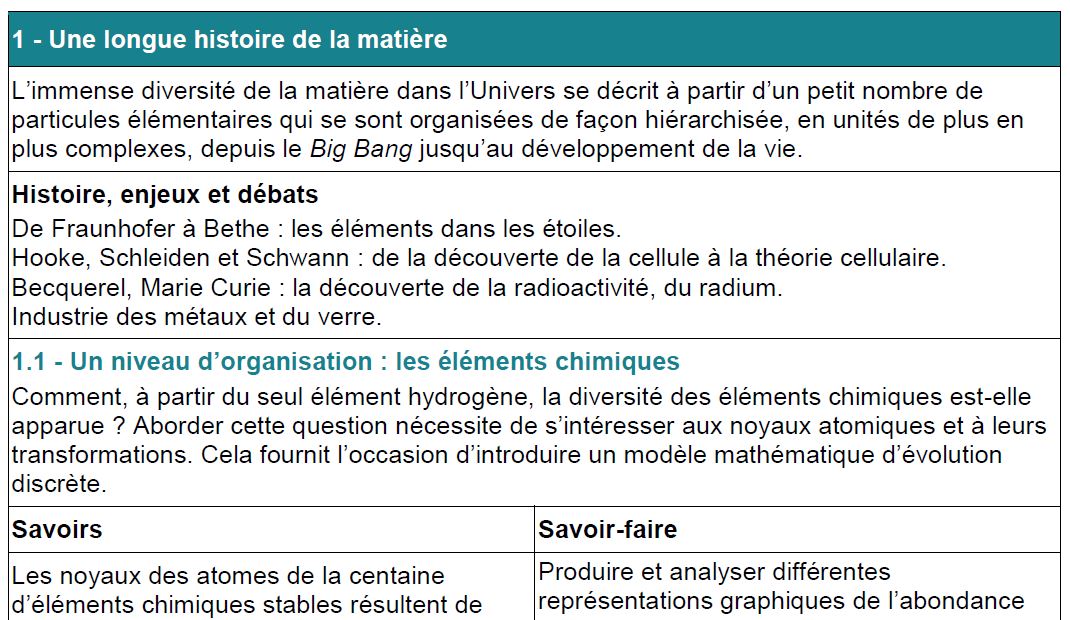 Un chapeau donnant un sens général dans un contexte plus large.
Des pistes … on attend au moins l’un des items de cette liste
Un chapeau de sous-thème : esprit global
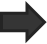 Savoirs et savoir-faire exigibles pour les évaluations du bac
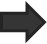 [Speaker Notes: Chapeau :
Ce n’est pas le programme! Par exemple on ne traite pas ici le big bang
Histoire, enjeux, débats : : fournit un esprit de travail, non un contenu. Il est demandé que dans chaque thème, la manière d’aborder les attendus fasse une place à au moins l’un des items de cette liste (ex : traiter un point selon une démarche historique, ou mettre l’accent sur ses implications éthiques, ou sur le lein sciences société)]
Quelques points de vigilance …
16
Le programme est interdisciplinaire : travail en équipe pour articuler les apports (harmonisation du vocabulaire, explicitation commune des démarches..)
Remobilisation indispensable des acquis pour traiter ce programme (paragraphes « prérequis »)
Penser la place des maths en équipe pour chacun des thèmes
Construire l’enseignement de manière matricielle pour atteindre les 3 objectifs majeurs
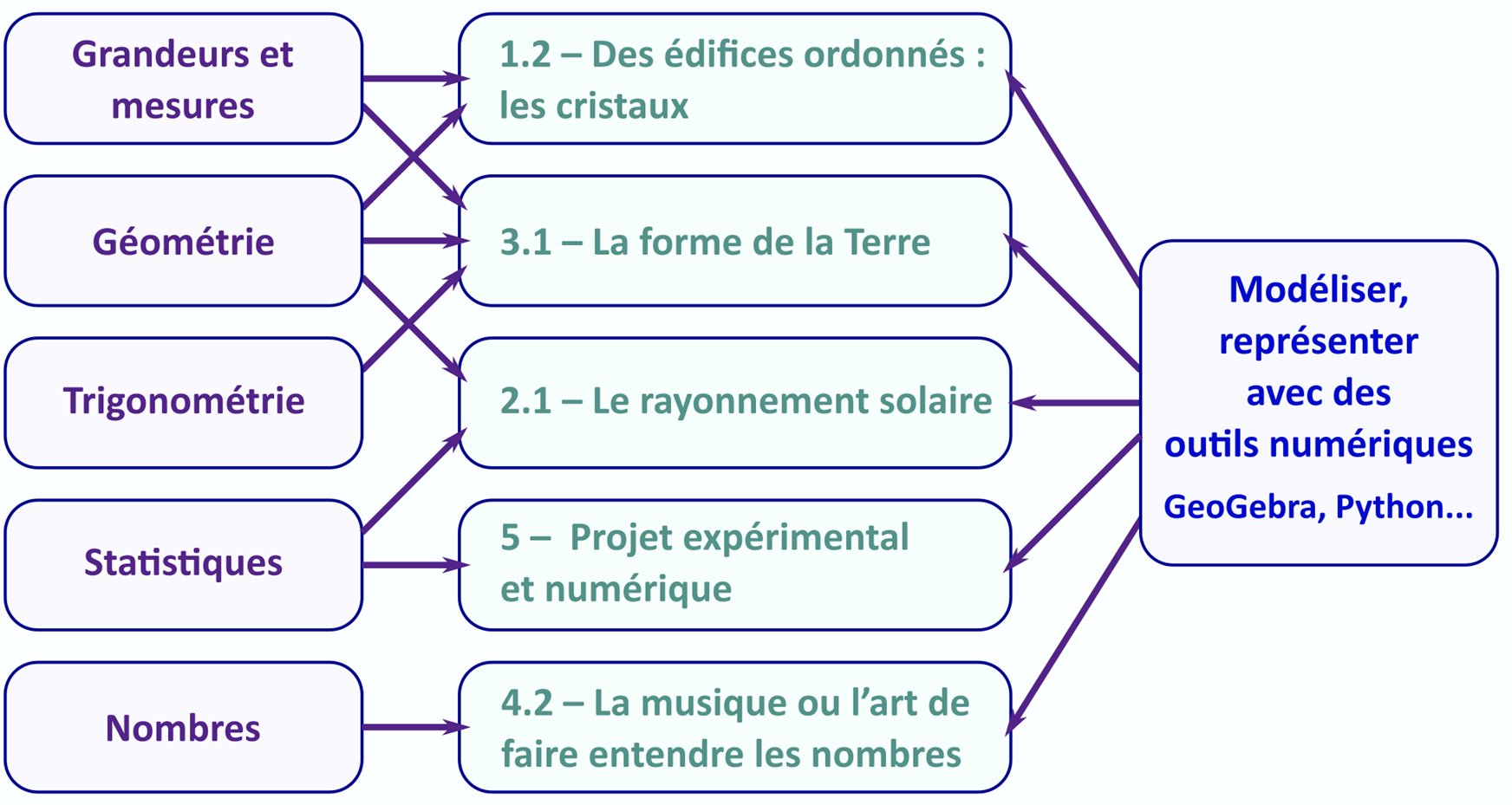 [Speaker Notes: Insister sur l’approche concertée indispensable pour traiter le programme.
Appui sur les acquis des 3 disciplines concernées! Nécessaire concertation en équipe!
Mise en place nécessaire d’évaluations diagnostiques : plickers, socrative, quizzlet…
Éventuellement prévoir des moment de « pédagogie inversée » pour remise à niveau de tous (capsules)]
Penser la construction de l’enseignement scientifique dans une logique matricielle  :
17
[Speaker Notes: On reviendra sur le projet plus tard dans la journée]
Thème 1 : une longue histoire de la matière
18
Prérequis et limites 
Les notions, déjà connues, de noyaux, d’atome, d’élément chimique et de réaction nucléaire sont remobilisées. Aucune connaissance n’est exigible sur les différents types de radioactivité. 
L’évolution du nombre moyen de noyaux restants au cours d’une désintégration radioactive se limite au cas de durées discrètes, multiples entiers de la demi-vie. Aucun formalisme sur la notion de suite n’est exigible. 
Les fonctions exponentielle et logarithme ne font pas partie des connaissances attendues. […]
Les notions, déjà connues, d’entité chimique, de roche et de minéral sont remobilisées. L’objectif est de présenter l’organisation de la matière propre à l’état cristallin à partir d’exemples. La diversité des systèmes cristallins et des minéraux est seulement évoquée. La description de l’état cristallin est l’occasion d’utiliser les mathématiques (géométrie du cube et de la sphère, calculs de volumes, proportions) pour décrire la nature et quantifier ses propriétés.
[Speaker Notes: Durée possible  : 5 semaines
Ce que  l’on choisit d’exclure :
L’origine de la matière (big bang) : intraitable à ce niveau
La structure atomique (acquis puis détaillé en spécialité)
La structure moléculaire (acquis puis détaillé en spécialité)
La structure macromoléculaire (codée ou non)  (acquis puis détaillé en spécialité et non exploitable pour la notion de langage)
Ce que l’on retient :
Une histoire dynamique de la diversité chimique « logique évolutive » - éléments chimiques, fusion, radioactivité, décroissance
L’état cristallin : un état du solide non évoqué ailleurs, d’importance géologique et biologique, chimie, math.
Un exemple de système matériel d’ordre supérieur : la cellule – approche historique d’un concept  (théorie cellulaire)– lien entre échelles avec l’organisation membranaire
Place des maths :
Un niveau d’organisation : les éléments chimiques
Produire et analyser différentes représentations graphiques de l’abondance des éléments chimiques (proportions) dans l’Univers, la Terre, les êtres vivants. 
Radioactivité : Utiliser une représentation graphique pour déterminer une demi-vie.
Des édifices ordonnés : les cristaux. Pour chacun des deux réseaux cubique simple et cubique à faces centrées : 
représenter la maille en perspective cavalière ; 
déterminer la compacité dans le cas d’atomes sphériques tangents ; 
dénombrer les atomes par maille et calculer la masse volumique du cristal
Modélisation avec GeoGebra 
Déterminer le rayon des sphères 
Visualiser la maille, calculs de compacité…  : Cubique simple , Cubique face centrée
Une structure complexe : la cellule vivante : Situer les ordres de grandeur de taille : atome, molécule, organite, cellule, organisme.]
Thème 2 : le soleil une source d’énergie
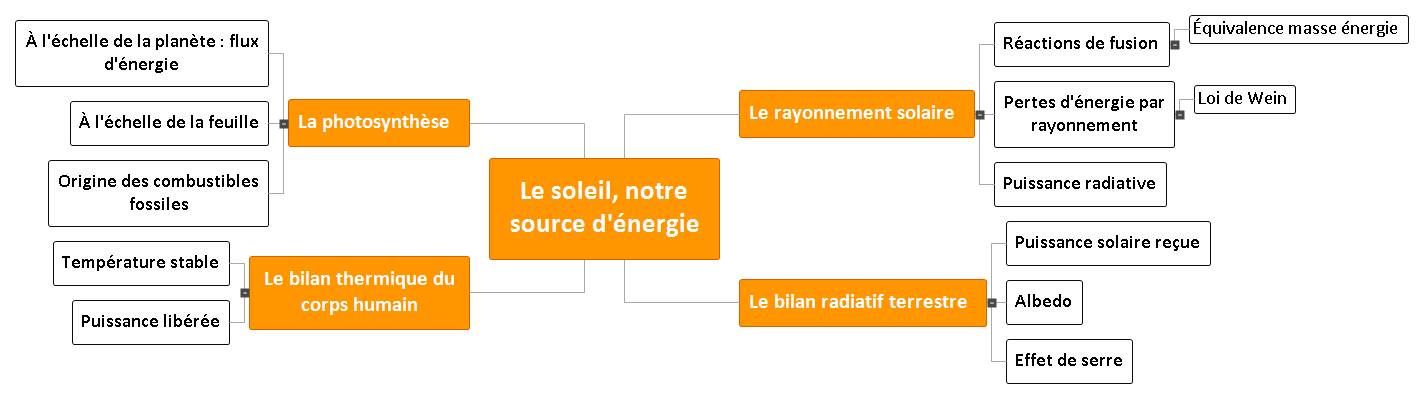 19
Prérequis et limites 
Les notions de base concernant l’énergie et la puissance, déjà connues, sont remobilisées. 
La loi de Planck n’est pas explicitée : toutes les analyses spectrales sont réalisées à partir de représentations graphiques. La relation entre la température absolue, exprimée en kelvin, et la température en degrés Celsius est fournie, ainsi que la loi de Wien. . […]
Les notions de longueur d’onde du rayonnement et de spectre visible, déjà connues, sont remobilisées.
L’objectif de ce paragraphe est de comprendre qualitativement comment le bilan énergétique de la Terre conditionne sa température. La théorie de l’effet de serre et la connaissance de la loi de Stefan-Boltzmann ne sont pas exigibles. Le réchauffement climatique global associé au renforcement de l’effet de serre sera étudié en détail en terminale, mais il peut être utilement mentionné. . […]
Les notions de conservation et de conversion d’énergie, déjà connues, sont remobilisées.
La respiration et le rôle énergétique des aliments, déjà connus, sont remobilisés.
Aucun développement n’est attendu concernant les mécanismes cellulaires et moléculaires.
[Speaker Notes: Durée possible : 5 semaines
Ce que  l’on choisit d’exclure ::
La recherche d’une définition rigoureuse du concept
Une vision globale de la question
Ce que l’on retient :
Se concentrer sur le soleil
Permet d’intégrer biologique/physique
Lien avec les problématiques climatiques
Le rayonnement solaire : origine (fusion), émission, etc.
Le bilan radiatif terrestre : rayonnement reçu / rayonnement émis (fait l’impasse sur les diverses sources de l’énergie émise par la Terre)
Une conversion biologique : la photosynthèse (pas de nouveau, donner un sens global, compréhension à l’échelle du globe)
Bilan thermique du corps humain (jeu sur les échelles, sens global)]
Thème 3 : La Terre, un astre singulier
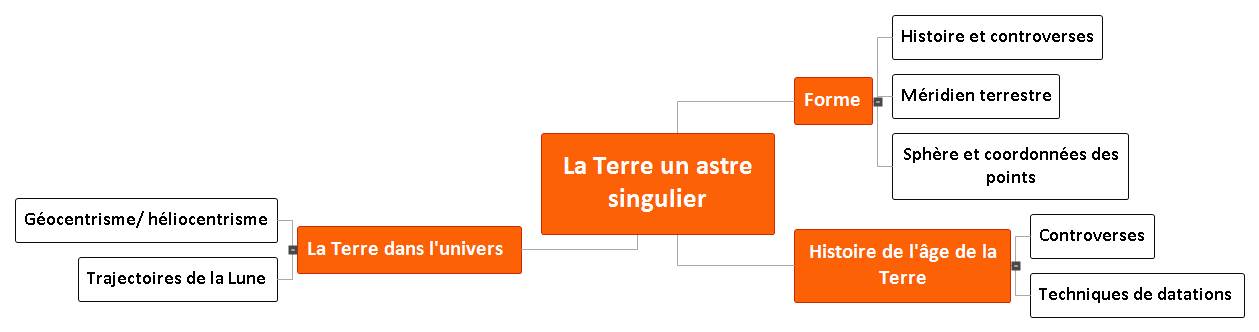 20
Prérequis et limites 
La connaissance de la loi des sinus n’est pas exigible. Elle est fournie pour mettre en œuvre le principe de triangulation plane (calcul d’une longueur à partir de la mesure d’une autre longueur et de deux angles). On admet que la longueur d’un arc de cercle est proportionnelle à l’angle qui l’intercepte. 
Le repérage sur une sphère, déjà connu des élèves, est remobilisé. 
Le calcul de la longueur entre deux points le long d’un grand cercle n’est pas exigible. 
L’objectif n’est pas de connaître dans le détail les arguments utilisés au cours de l’histoire des sciences, mais de savoir interpréter des données relatives à ces arguments. Il s’agit de prendre appui sur cet exemple pour montrer comment la science construit et perfectionne peu à peu sa compréhension de la nature, en exploitant des faits nouveaux apparus successivement. Il s’agit aussi de montrer qu’une question scientifique complexe est résolue grâce à la participation de plusieurs domaines de spécialité. 
L’organisation du système solaire est déjà connue. L’accent est mis ici sur la compréhension de cette organisation au cours de l’histoire des sciences et sur l’importance des controverses scientifiques concernées.
[Speaker Notes:  Forte visée culturelle et épistémologique de ce thème : comprendre ce qu’est la science, son ancrage culturel et sociétal
Ce que l’on choisit d’exclure :
Structure interne (ailleurs)
Dynamique (ailleurs)
Ce n’est pas un cours de géologie
Une approche historique de la gravitation
Ce que l’on retient :
État d’esprit général : controverses historiques
La forme de la Terre : s’arrête à la Terre « sphérique » Rq : se développe dans le cadre de l’approximation newtonienne de la gravitation
L’âge de la Terre : lien avec d’autres sciences
La Terre dans l’Univers 

Place des maths
On repère un point à la surface de la Terre par deux coordonnées angulaires, sa latitude et sa longitude. 
L’histoire de la mesure du méridien terrestre par Ératosthène
L’histoire de la mesure du méridien terrestre par Delambre et Méchain
Triangulation 
Le plus court chemin entre deux points à la surface de la Terre est l’arc du grand cercle qui les relie.]
Thème 4 : Son et musique porteurs d’Information
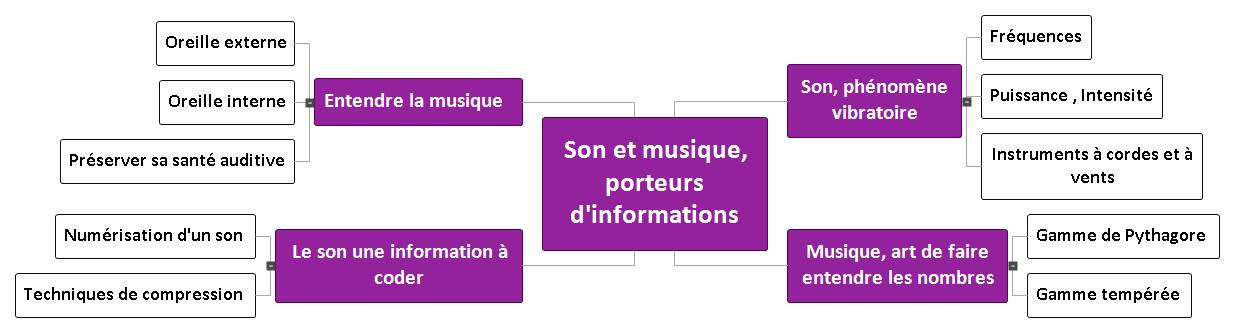 21
Prérequis et limites 
Les notions de son et de fréquence, déjà connues des élèves, sont remobilisées. 
La sinusoïde est définie à partir de sa représentation graphique. Aucune construction mathématique de la fonction n’est attendue. 
La formule donnant la fréquence fondamentale d’une corde vibrante en fonction de ses caractéristiques n’est pas exigible. 
La construction des gammes dites de Pythagore s’appuie sur des connaissances mathématiques acquises au collège sur les fractions et les puissances et permet de les mobiliser dans un contexte artistique. L’introduction des gammes « au tempérament égal » permet de comprendre en quoi la découverte des nombres irrationnels a des applications en dehors du champ mathématique.
La racine douzième de 2 est introduite par analogie avec la racine carrée, en lien avec l’utilisation de la calculatrice.
L’étude de la numérisation du son s’appuie sur les connaissances acquises dans l’enseignement « Sciences numériques et technologie » de seconde en matière de numérisation d’images.
La connaissance approfondie de la physiologie de l’audition n’est pas l’objectif du programme. En particulier, les modalités de transduction de la vibration auditive en message nerveux ne sont pas exigibles. Il s’agit simplement de présenter dans ses grandes lignes le passage du phénomène physique du son à la sensibilité auditive consciente, en faisant apparaître les rôles respectifs de l’oreille et du cerveau.
[Speaker Notes: La science n'a pas que pour but d'agir (santé, environnement...) en lien avec des QSV. La science pour comprendre...  Forte visée culturelle de ce thème : science et musique, langage universel
Ce que l’on choisit d’exclure :
Une vision théorique du concept d’information
Une vue globale et exhaustive de la question de l’information
Une vue globale et exhaustive de la perception sensorielle
La thématique lumière/vision/traitement informatique des images (cet aspect ayant été vu en 2nde – SNT)
Problème particulier du croisement avec l’enseignement de l’informatique
Ce que l’on retient :
Le son phénomène vibratoire (continuité avec la P en 2nde ; orienté musique)
Musique et mathématiques : gammes
Numérisation, compression
Audition et santé auditive 
Pour 2019-2020:
Pas d’acquis de SNT !
Mathématiques:
La musique ou l’art de faire entendre les nombres
Citation de Leibniz à Goldbach en 1712 : la musique se révèle être « un exercice d’arithmétique secrète et celui qui s’y livre ignore qu’il manie des nombres »
Gammes musicales]
22
[Speaker Notes: Choix manière à donner leur chance aussi bien à un élève plutôt littéraire qu’à un plutôt scientifique, mais aussi à un qui aurait eu le cours fait par un enseignant plutôt biologiste, physicien ou mathématicien]
Contrôle continu et contrôle terminal : l’organisation sur le cycle terminal
Cas d’un élève ayant choisi les spécialités 1, 2 et 3 en première et abandonnant la spécialité 3 en terminale
23
Épreuves communes CC (coefficient 30)
Épreuves finales 
Philosophie (8)
« grand oral » (10)
Spécialité 1 (16)
Spécialité 2 (16)
Epreuves anticipées: Français écrit et oral (5+5)
Format de l’épreuve d’E3C
24
Des ressources produites en académie
25
26
Projet SCIENTIFIQUE (expérimental et numérique)
27
« L'objectif est de confronter les élèves à la pratique d’une démarche scientifique expérimentale, de l’utilisation de matériels (capteurs et logiciels) à l’analyse critique des résultats. »
Trois dimensions (plus ou moins développées) :
utilisation d’un capteur éventuellement réalisé en classe 
acquisition numérique de données
traitement mathématique, représentation et interprétation de ces données
Thème libre, en lien avec le programme ou non 
12h, contiguës ou réparties dans l’année
Evalué dans les 10% de CC
Possibilité de s’inscrire dans le cadre d’un projet global : classe, établissement, académique ou national (exemple de Vigie-Nature Ecole, Sciences à l’école, etc.)
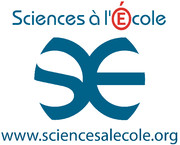 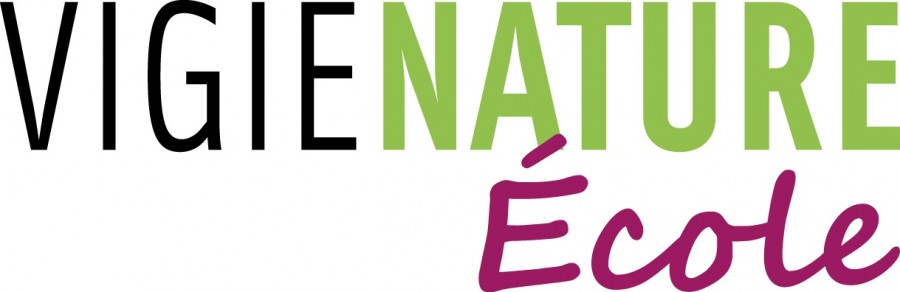 [Speaker Notes: Expérience au sens large du terme en tant que « procédure organisée d'acquisition d'informations qui comporte, dans la perspective d'un objectif exprimé, une confrontation avec la réalité » (Coquidé, M. (2003). Face à l’expérimental scolaire. In Education, formation : nouvelles questions, nouveaux métiers (Dir. J.P. Astolfi) (p. 153‑180). Paris: ESF)

Maths : Il se prête au traitement statistique de données issues de mesures et à l’utilisation d’outils numériques (tableur, logiciel de programmation). Ce projet permet d’introduire la notion de corrélation, la régression linéaire, la méthode des moindres carrés.]
Un exemple de projet….
28
En vue de la J2…
29
Réfléchir en équipe à ce que sera la projet demandé aux élèves:
Projet de classe ou projet de petits groupes
Quelles données
Comment répartir sur l’année pour les élèves et pour les professeurs
Développement des compétences orales?